PTAOTA 106Unit 1 Lecture 3
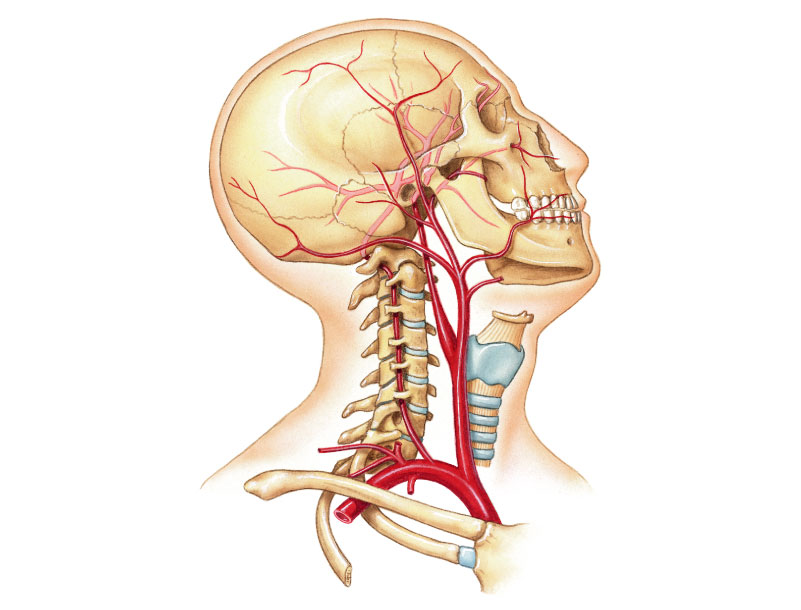 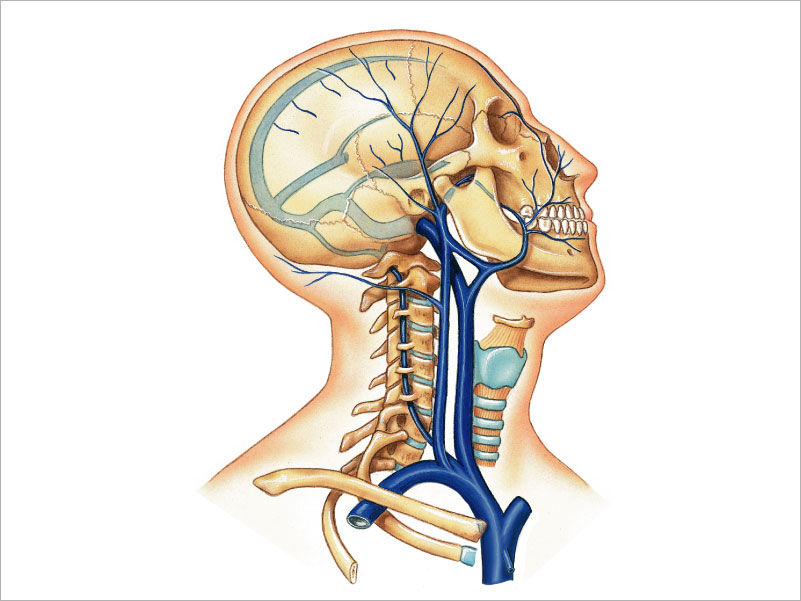 The Basics
Arteries:  Carry blood away from the heart toward tissues.  They typically have thicker vessels walls to handle increased pressure.  Contain internal and external elastic lamina that allow stretch and recoil (the reason you can feel a pulse clinically).
On models, arteries are colored red if they carry oxygenated blood and blue if they carry deoxygenated blood.
Veins:  Carry blood back to the heart from tissues.  They have thinner vessels walls designed to collapse and one way valves.  They lack elastic lamina.  Compression of veins by muscle contraction helps move blood.
 On models, veins are blue if the carry deoxygenated blood and red if they carry oxygenated blood.
Elements of the Cardiovascular System found in the head and neck region are the arteries and veins that supply the region
Major Arteries
Superior Temporal
Maxillary
Facial
Occipital
Internal Carotid
External Carotid
Common carotid
Vertebral
Subclavian
Brachiocephalic Trunk
Major Veins
Superior sagittal Sinus
Transverse Sinus
Sigmoid Sinus
Temporal 
Occipital
Facial
Maxillary
External Jugular
Internal Jugular
Vertebral
Brachiocephalics
Overview of Arterial Blood flow patterns
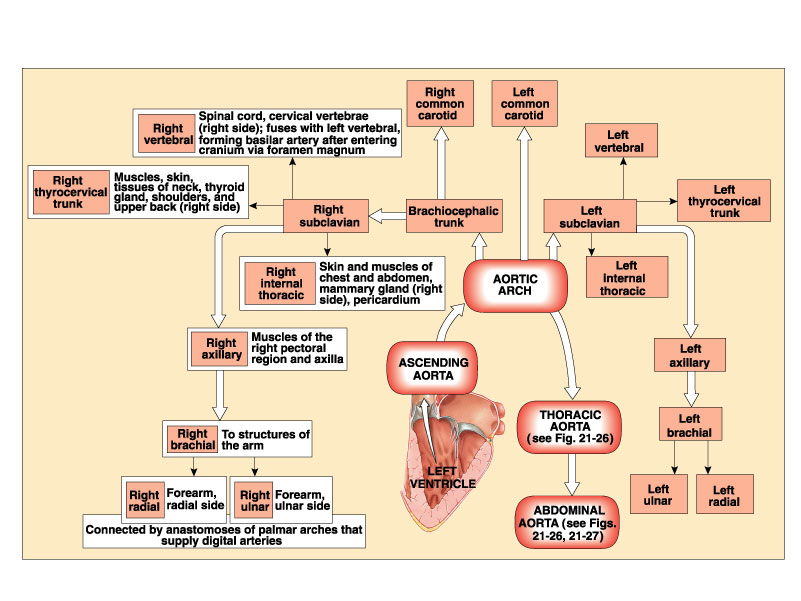 Major Arteries of the Head and Neck
Distribution of Major Arteries of the Head and Neck
Distribution of Major Arteries of the Head and Neck
Basic Blood patterns for Veins
Major Veins of the Head and neck Region
Venous Blood flow from the Brain
Areas drained by the Major Veins of the Head and Neck
Areas drained by the Major Veins of the Head and Neck
Clinical Concerns
Occlusions:  Obstruction of blood flow, result from thrombi, thrombophlebitis, or tumors.
Cerebral contusions:  brain trauma in which the pia is striped for the brain surface allowing blood to enter the subarachnoid space .
Cerebral Lacerations:  Damage that results in ruptured blood vessels allowing bleeding into the brain and subarachnoid space, causing intracranial pressure and cerebral compression.
Ischemic Stroke:  Impaired cerebral blood flow with development of neurological deficits.  Most common causes are spontaneous cerebrovascular accidents such as embolism, thrombosis, hemorrhage, subarachnoid hemorrhage.
Clinical Concerns
Hemorrhagic Stroke:  Follows the rupture of an artery usually caused by an aneurysm.
Transient Ischemic Attack (TIA):  Neurological symptoms resulting from temporary ischemia.  The symptoms of staggering, dizziness, light-headedness, fainting, and parasthesias last a few minutes, but can persist for up to an hour.